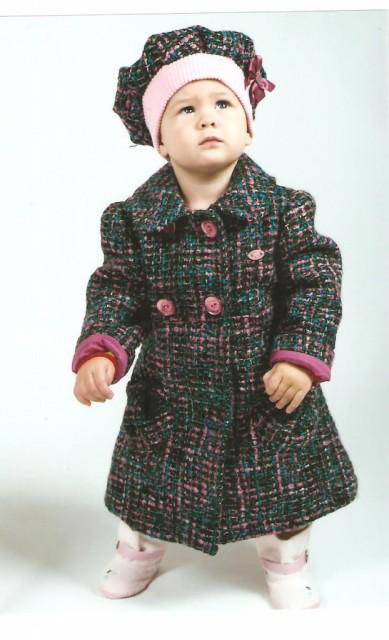 Возраст от 1 года до 3 лет называют ходячим детством.
Раннее детство
Ребёнку всё хочется потрогать, повертеть в руках, он постоянно обращается к взрослому с просьбой, с требованием внимания, с предложением поиграть вместе. Разворачивается совершенно новая форма общения – ситуативно-деловое общение. Которое представляет собой практическое, деловое сотрудничество по поводу действий с предметами и составляет основу взаимодействия ребёнка со взрослым вплоть до трёх лет. Контакт становится опосредованным предметами и действием с ними.
Социальная ситуация развития,
 характерная для раннего детства 
может быть обозначена формулой:
Ребёнок
Предмет
Взрослый
Характеристика полноценного общения ребёнка раннего детского возраста со взрослыми.
Инициативность по отношению к старшему, стремление привлечь его внимание к своим действиям;
Предпочтение предметного сотрудничества со взрослым, настойчивое требование от взрослого соучастия в своих делах;
Доверчивость, открытость и эмоциональность отношения к взрослому, проявление к нему своей любви и охотный отклик на ласку;
Чувствительность к отношению взрослого, к его оценке и перестраивание своего поведения в зависимости от поведения взрослого, тонкое различение похвалы и порицания;
Активное использование речи во взаимодействии.
Развитие предметной деятельности в раннем детстве
Анализируя процесс усвоения предметных действий,
 Д,Б. Эльконин выделили следующие закономерности:
Ребёнок производит те или иные действия потому, что они 
представляют собой совместную со взрослым деятельность или
выполняются по поручениям взрослого. Смысловой центр ситуации 
усвоения предметных действий – взрослый и совместная деятельность
с ним.
2.Ребёнок в начале усваивает в новых действиях наиболее общее:
цель, смысл, основной рисунок, т.е. то, что делает действия 
осмысленными и целенаправленными. Лишь позднее совершенствуется 
техническая сторона действий, отрабатывается их операционально-
технический состав.
3. Критерий правильности употребления орудий – не фактический 
результат, а соответствие образцу действия.
4. Процесс формирования предметного действия у ребёнка 
сопровождается отождествлением себя с взрослым.
5.Взрослый – образец для подражания, руководитель, контролёр, 
а также источник эмоциональной поддержки.
Зарождение новых видов деятельности
Игра
Рисование
Ранняя форма игры – предметная
 игра – представляет собой  многократное
 воспроизведение  общих схем использования
 вещей, варьирование функций предмета
 в реальном практическом действии. Предметная 
игра постепенно перерастает в сюжетно-
отражательную, когда ребёнок воспроизводит
 в своих действиях  свои собственные
 наблюдения  повседневной жизни. В конце
 второго - начале третьего года жизни в
 поведении ребёнка можно наблюдать феномен
 «роль в действии». Роль в раннем детстве
возникает из фактически производимых
ребёнком в игре действий имитационного 
характера.
Рисование – это знаковая 
символическая деятельность, поскольку 
любое, даже самое несовершенное 
изображение представляет собой
 знак предмета.
Стадии рисования:
1.Каракули
2. Узнавание предмета 
в случайном сочетании линий
3. Изображение по замыслу, по 
словесно сформулированному 
намерению ( изобразительная 
деятельность).
Познавательное развитие ребёнка
 в раннем детстве
Восприятие
Зрительное восприятие носит 
непроизвольный и 
избирательный
 характер, часто опирается на
 случайные признаки. Возникает
  зрительная ориентировка, 
целенаправленный выбор 
предмета по образцу. Развивается 
слуховое восприятие и 
Фонематический  слух.
Внимание и память 
носят непроизвольный 
характер и вплетены
 в другую деятельность.
Мышление. 
Для детей раннего детского 
возраста характерно наглядно-
действенное мышление. 
В раннем детстве происходит 
формирование обобщения. 
Обобщение предметов 
первоначально возникает в
 действии , а затем  
закрепляется в слове.
Развитие речи в раннем детстве.
Речь начинает
 выступать
 в роли 
основного 
средства 
познания.
Этапы развития речи.
Этап автономной 
детской речи.
Появление первых 
активных слов.( Примерно
 во второй половине второго 
года жизни ребёнок 
начинает говорить.)
Усвоение грамматического 
строя речи.
(расширяется круг общения,
 повышается речевая
 активность, возрастает
 интерес к детской речи)
Феномен автономной речи впервые описал Ч. Дарвин. Эта речь отличается по звучанию и значению. Она не совпадает с речью взрослых.
В усвоении грамматического строя русского языка в раннем детстве выделяют два периода: первый период – от 1 года 3 месяцев до 2 лет. Это время предложений, состоящих из слов, которые употребляются в неизменном виде.
Второй период – от 1 года 10 месяцев до 3 лет. В этот период происходит интенсивное усвоение грамматической структуры предложения, связанное с формированием грамматических категорий и их внешнего выражения
«Речепорождающая»
ситуация взаимодействия должна представлять предметное сотрудничество взрослого с ребёнком. Смысловым центром взаимодействия на первом этапе является предмет, на втором - взрослый, а на третьем – слово.
Главные направления усилий по активизации речи ребёнка.
Обратить внимание на типичные интересы ребёнка, на свойственный ему на данном этапе тип общения со взрослым (эмоциональный или деловой);
Обращаясь к ребёнку, следует говорить чётко и ясно, не слишком тихо и добиваться от него внятного произношения;
Необходимо больше разговаривать в быту, включать активную речь в предметные действия, сопровождать показ предметов и игрушек эмоционально насыщенным и увлекательным для малыша рассказом;
Рассказывать сказки, читать стихи, совместно рассматривать яркие, красивые картинки, книжки;
Стимулировать стремление ребёнка заговорить, для чего давать поручения  (сказать, сообщить, позвать).
Кризис трёх лет.
Л.С. Выготский выделил первый пояс («семизвездие») симптомов кризиса трёх лет.
Второй пояс симптомов кризиса трёх лет
Внешние и внутренние конфликты
Невротические реакции
Ночные страхи
Неспокойный сон
Резкие затруднения в речи, заикание
Крайнее обострение негативизма,
      упрямства, гипобулические припадки